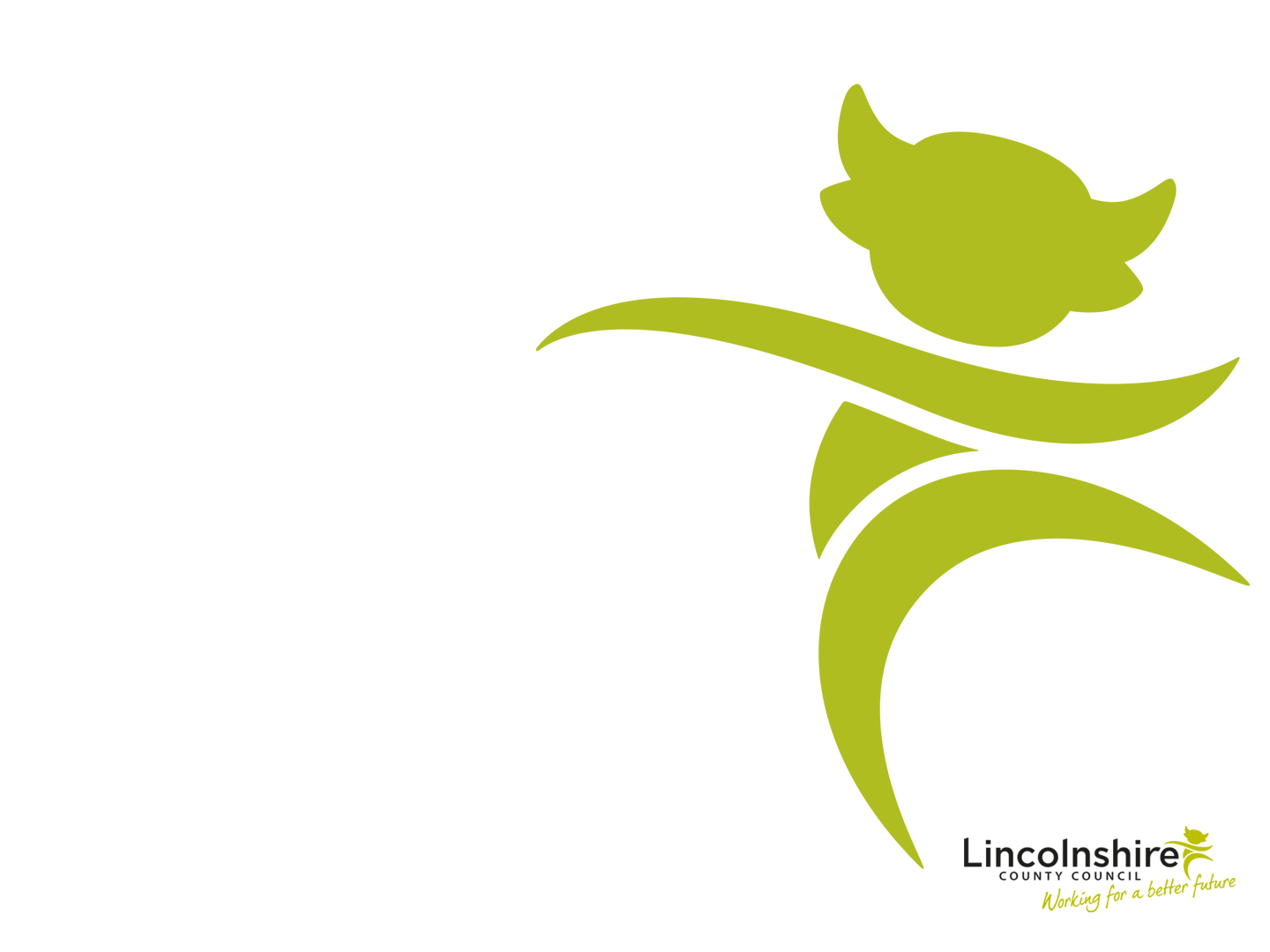 Dyslexia Outreach
Delphi Definition of Dyslexia and the Implications For Schools
Jane McWatt & Odette Read
[Speaker Notes: Delivering presentation on behalf of Dyslexia Outreach team]
Delphi Definition of Dyslexia 
Carroll, J., Holden, C., Kirby, P., Snowling, M. J., & Thompson, P.A. (2024)
Delphi Study Paper 1: Contemporary concepts of dyslexia: A Delphi study (forthcoming): https://osf.io/preprints/osf/tb8mp
Delphi Study Paper 2: Towards a consensus for dyslexia practice: Findings of a Delphi study on assessment and identification (forthcoming): https://osf.io/preprints/edarxiv/g7m8n

Briefing Paper: SASC and the Delphi Dyslexia Study 2024: https://www.sasc.org.uk/media/3imfgx54/sasc-briefing-paper-delphi-dyslexia-study-may-2024-final.pdf
[Speaker Notes: Why?
Rose definition was 15 years old - 
How?
3 years of research and consultation
42 statements agreed
8 statements form the Delphi Definition of Dyslexia.  Remaining statements have been used to put together an assessment framework, which provides guidance for professionals to ensure the assessment process is as robust as possible. – we will go through some key points.
Working definition, to be peer reviewed

Paper 1: How they actually carried out the Delphi Study
Paper 2: The findings of the Delphi study, including the definition and the idea of the assessment framework
SASC briefing paper – gives an overview of the process and what they have arrived at]
Delphi Definition of Dyslexia: Key Points
Delphi Definition of Dyslexia: Key Points
Delphi Definition of Dyslexia: Key Points
Risks to Accurate Identification
A diagnostic label being required prior to support and intervention.
A careful background history has not been taken.
Not taking account of other contributing explanations for literacy difficulties
Observed oral language difficulties not assessed or addressed
[Speaker Notes: Some of the key points from the assessment framework, to ensure that the assessments are as robust as possible.  Key points included today are the ones that are most pertinent to our work with schools and parents.  Lots more information in there relating to the specifics of specialist assessment but these are the points most relevant for you. 

1. Careful Background History from multiple sources of information: school, home, pupil, is needed for the assessment process to be robust; key information includes family history of dyslexia & other SpLDs; S&L links, current and past concerns and feelings: any previous related assessments – specialist or in school, etc., and particularly for older children, knowing when difficulties first started; whether they were evidence in the early years etc.  Also, being aware that with some older children, there may be an unexpected deterioration in literacy skills and less of a clear history of difficulties – explain why and why this should not be dismissed.


2. Explain why this should not be happening.  Also explain how important for diagnosis the intervention information is, especially the response to intervention.

3. We know that chn can develop dyslexia if they have unmet oral language needs; therefore vital to have a clear picture of their language development to ensure DLD is not the primary issue.

4. e.g. very limited exposure to English language learning, long periods of school absence, frequent changes of school, significant physical or psychological trauma, the impact of learning loss during the COVID 19 pandemic, inappropriate or highly inconsistent instruction/ intervention strategies etc. Also, whether the difficulties are part of a pattern of more general difficulties with learning, such as where there is the presence of severe, general intellectual disability.]
What Now?
[Speaker Notes: Waiting for peer review to be completed.
Questionnaire & referral forms – updated to reflect the information needed for a secure assessment.
Paperwork to be received at least 2 weeks before an assessment (ST and Dyslexia)-what if it isn’t, What if it doesn’t have enough information?  What if some of the information indicates assessment wouldn’t be appropriate at this time.  Remind of STT assessment checklist.

How will see the definition in reports, from when formally agreed.  In the meantime, may see in some reports – looks quite different to Rose in layout etc.

Expected by end December, but……      Planning to share in spring briefings providing available – spending a little time going through that with SENCOs.  Also be sharing new forms in the spring.]